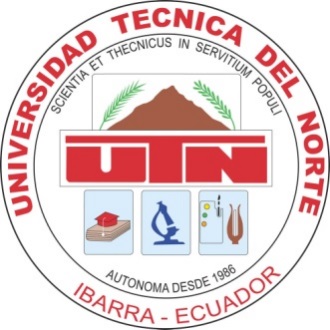 UNIVERSIDAD TÉCNICA DEL NORTE
FACULTAD DE INGENIERÍA EN CIENCIAS AGROPECUARIAS Y AMBIENTALES
CARRERA DE INGENIERÍA AGRONEGOCIOS AVALÚOS Y CATASTROS
 “ESTUDIO DE LA PRODUCCIÓN Y COMERCIALIZACIÓN DE CULTIVOS AGROECOLÓGICOS EN EL CANTÓN PEDRO MONCAYO, PROVINCIA DE PICHINCHA”
  CUALCHI ESPINOSA GLADYS ALICIA

IBARRA-ECUADOR
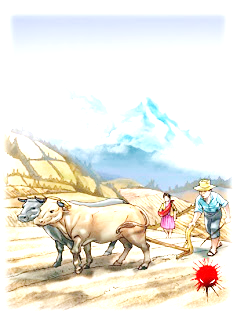 SOBERANÍA ALIMENTARIA
Para el ejercicio de la soberanía alimentaria, además de las responsabilidades establecidas en el Art. 281 de la Constitución, el Estado deberá:

a) Fomentar la producción sostenible y sustentable de alimentos
d) Incentivar el consumo de alimentos sanos y nutritivos
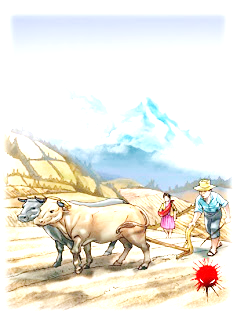 Plan Nacional del Buen Vivir
Objetivo 10. Impulsar la transformación de la matriz productiva
Políticas y Lineamientos estratégicos
10.4. Impulsar la producción y la productividad de forma sostenible y sustentable.

Fortalecer la producción rural organizada y la agricultura familiar campesina.  
Fortalecer la institucionalidad y establecer mecanismos para viabilizar el tránsito progresivo hacia patrones de producción agrícola basados en principios agroecológicos.
Impulsar la experimentación local, el desarrollo y acceso al conocimiento, para mejorar los procesos productivos, especialmente de la agricultura familiar campesina.
OBJETIVO GENERAL
Realizar el estudio de la producción y comercialización de cultivos agroecológicos en el cantón Pedro Moncayo, provincia de Pichincha
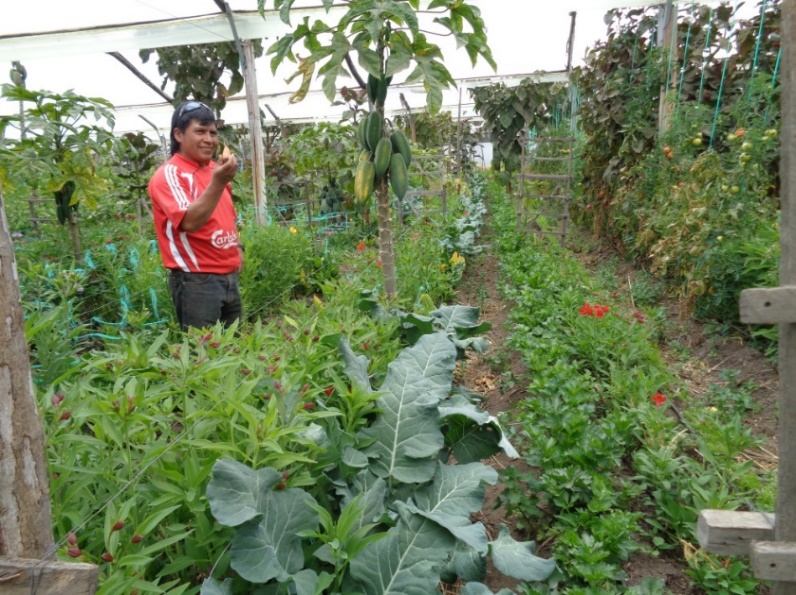 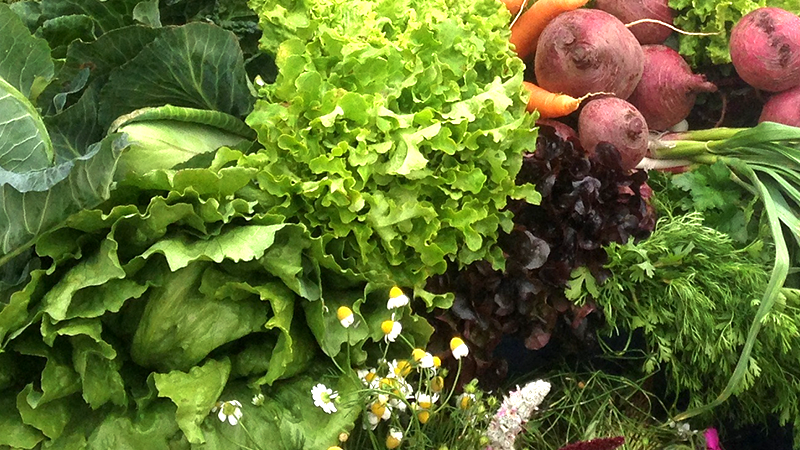 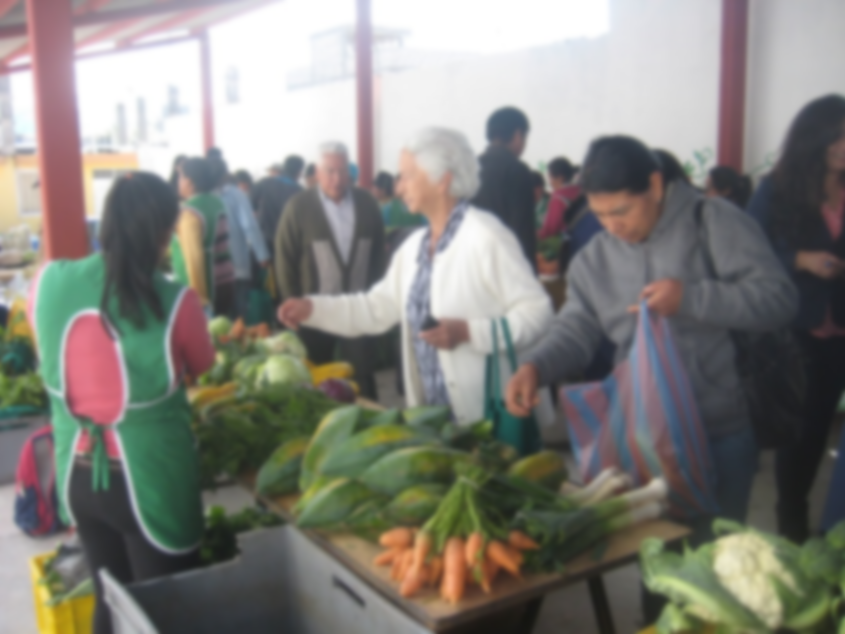 Objetivos Específicos
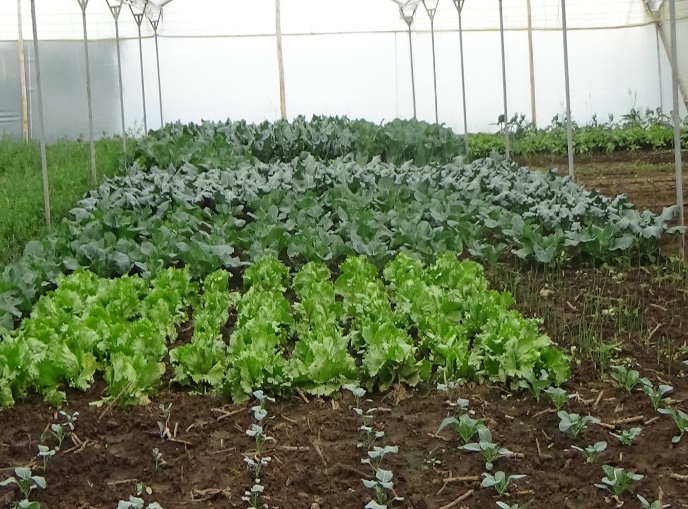 1. Identificar los principales cultivos Agroecológicos que se producen en el cantón Pedro Moncayo, provincia de Pichincha.
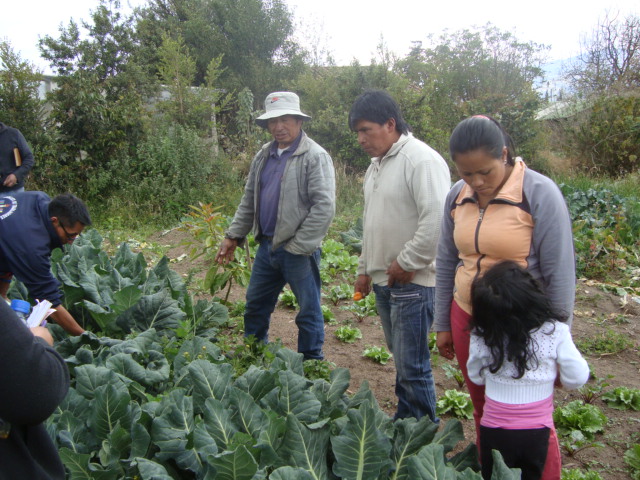 2. Determinar costos de producción y rendimientos de los principales cultivos agroecológicos.
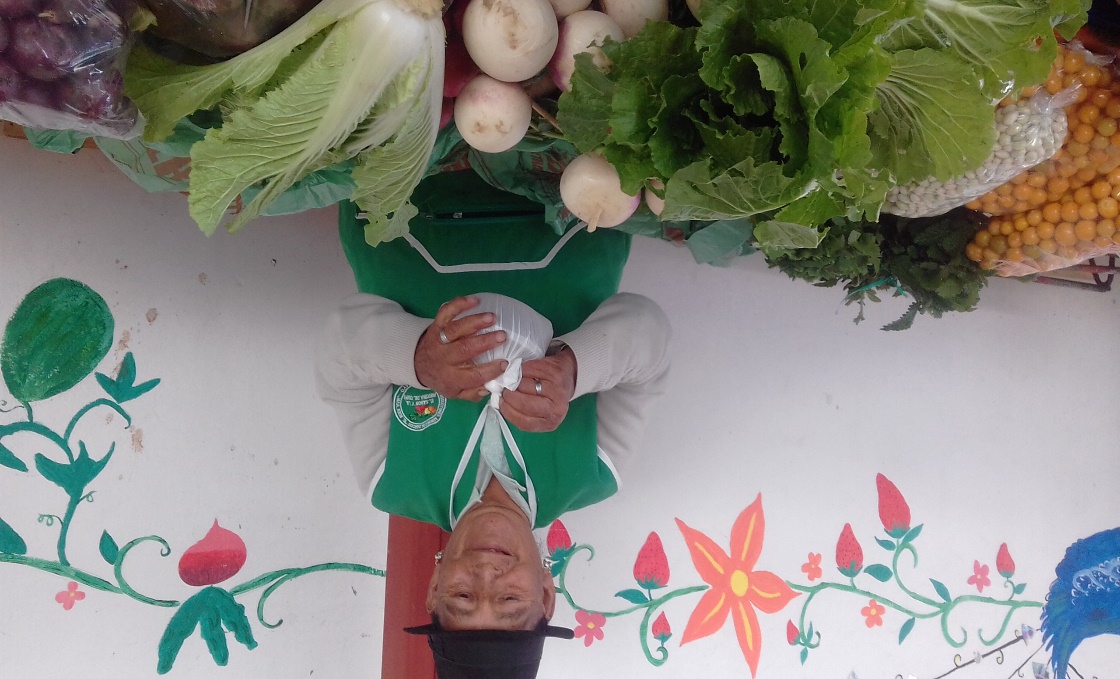 3. Identificar mercados y rutas de comercialización para los  cultivos agroecológicos.
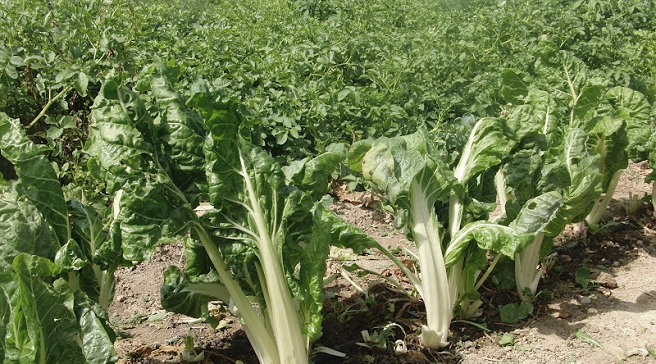 MARCO TEÓRICO
¿Qué es la agroecología?
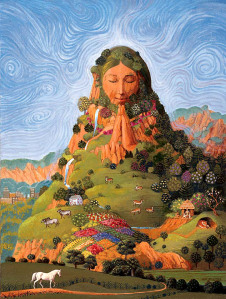 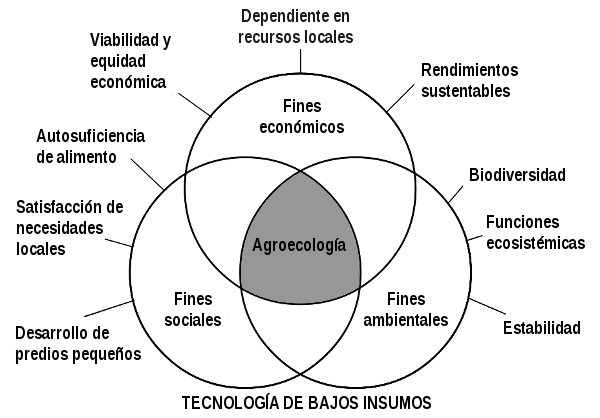 Roset, P. 2016 Ingeniero Agrónomo, MSc. en Recursos Naturales (UBA).
Nuevo paradigma del desarrollo rural
MATERIALES Y MÉTODOS
Ubicación  DEL Área de estudio
Cantón Pedro Moncayo: Ubicado al nororiente de la provincia de Pichincha, en la República del Ecuador.
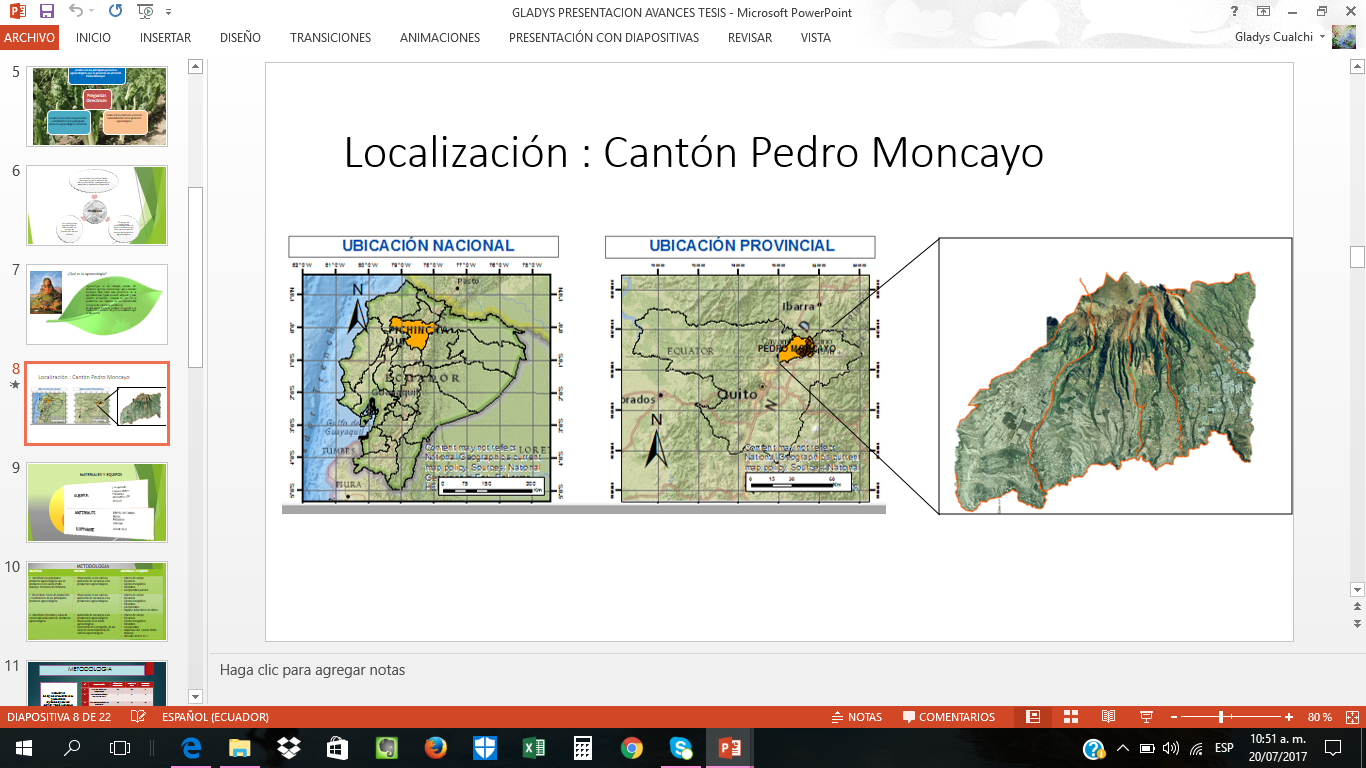 MATERIALES Y EQUIPOS
METODOLOGÍA
POBLACIÓN DE ESTUDIO
ENCUESTAS

Se aplicaron encuestas a 56 productores agroecológicos del cantón Pedro Moncayo pertenecientes a 4 ferias agroecológicas del cantón
FERIAS AGROECOLÓGICAS EN EL CANTÓN PEDRO MONCAYO
Tupigachi
Productores de la Corporación 
TURUJTA
Tabacundo
Tocachi
Malchinguí
La Esperanza
Productores 
del Buen
Vivir
Productores de la comunidad de San Luis de Ichisí
Pre asociación de productores agroecológicos
La Esperanza
RESULTADOS Y DISCUSIÓN
De acuerdo al primer objetivo, se determinó que los principales cultivos agroecológicos que se producen en el cantón Pedro Moncayo son:
Costos de producción en la agricultura ecológica
Los sistemas de agricultura ecológica presentan variaciones según el cultivo estudiado, siendo en general, los costes de materia prima superiores en la agricultura convencional y la mano de obra en la ecológica
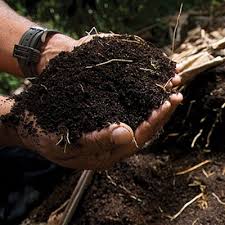 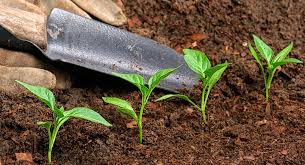 Raigón, M. et.al., (1997) Universidad Politécnica de valencia
Ejemplo:
Costos de producción por hectárea  de zanahoria amarilla
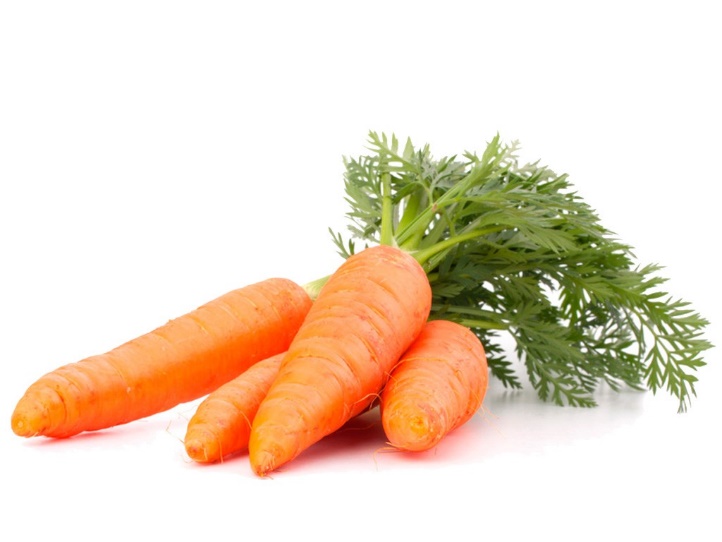 Costos de producción y rendimientos para 1 hectárea de brócoli
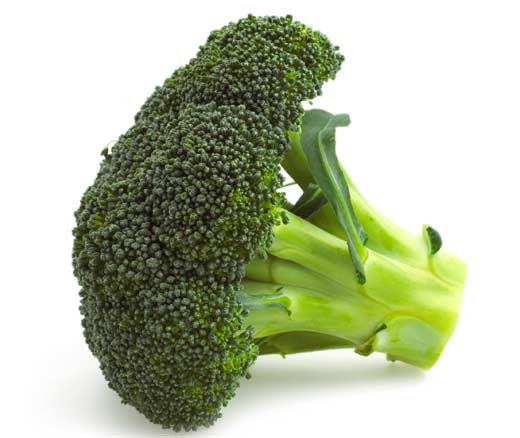 Costos de producción y rendimiento para 1 hectárea de remolacha de mesa
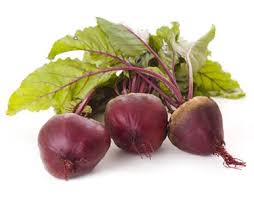 Costos de producción y rendimiento para 1 hectárea de coliflor
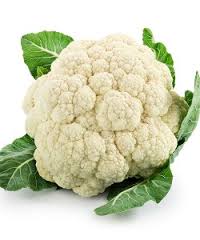 Costos de producción y rendimiento para 1 hectárea de acelga
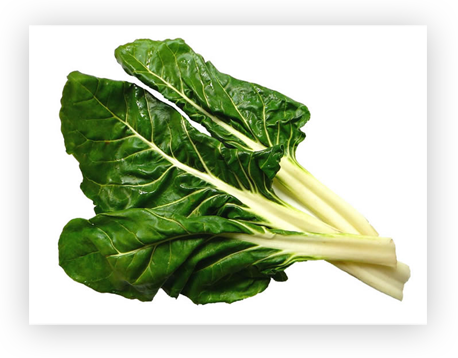 Costos de producción y rendimiento para 1 hectárea de zanahoria
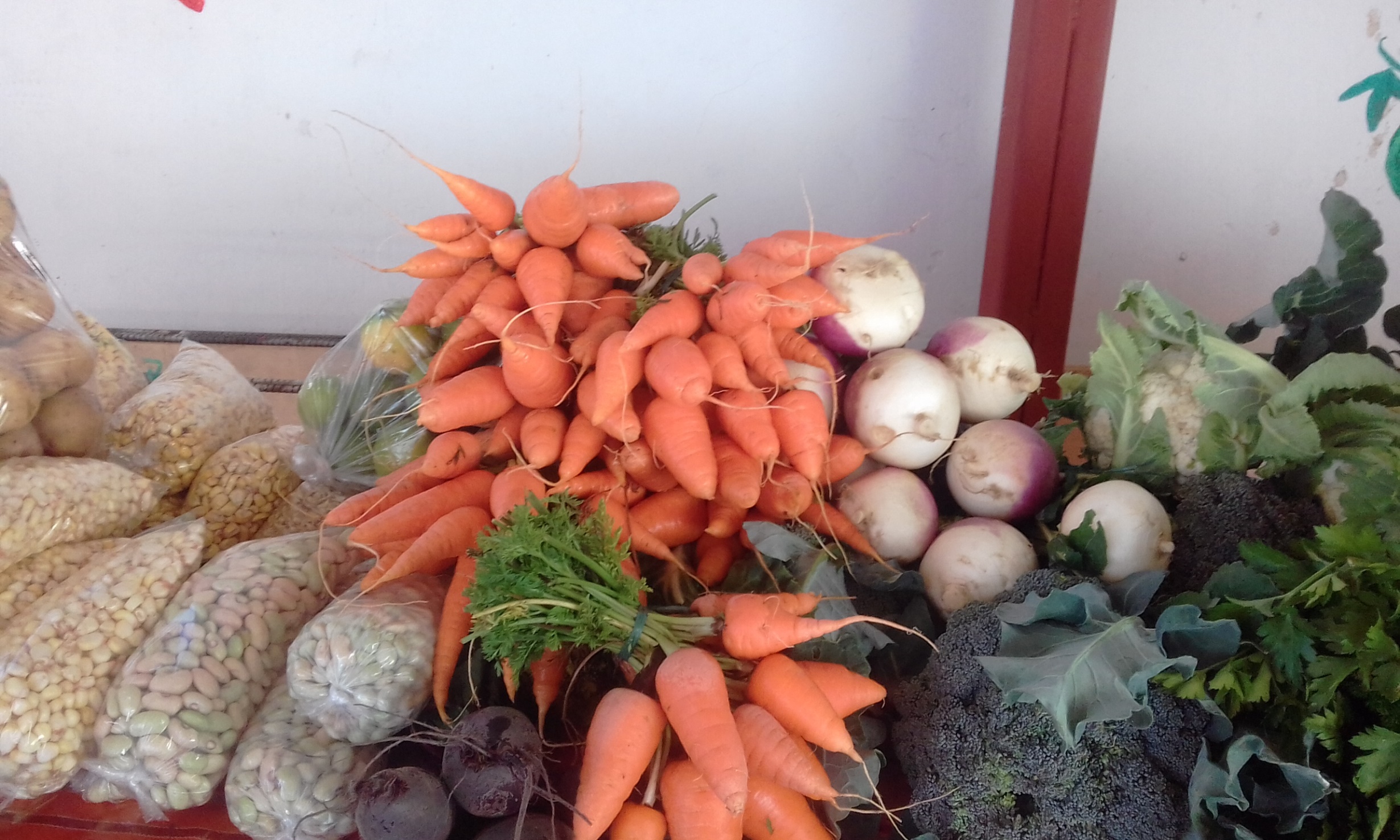 Mapa de ubicación de los productores Agroecológicos del cantón Pedro Moncayo
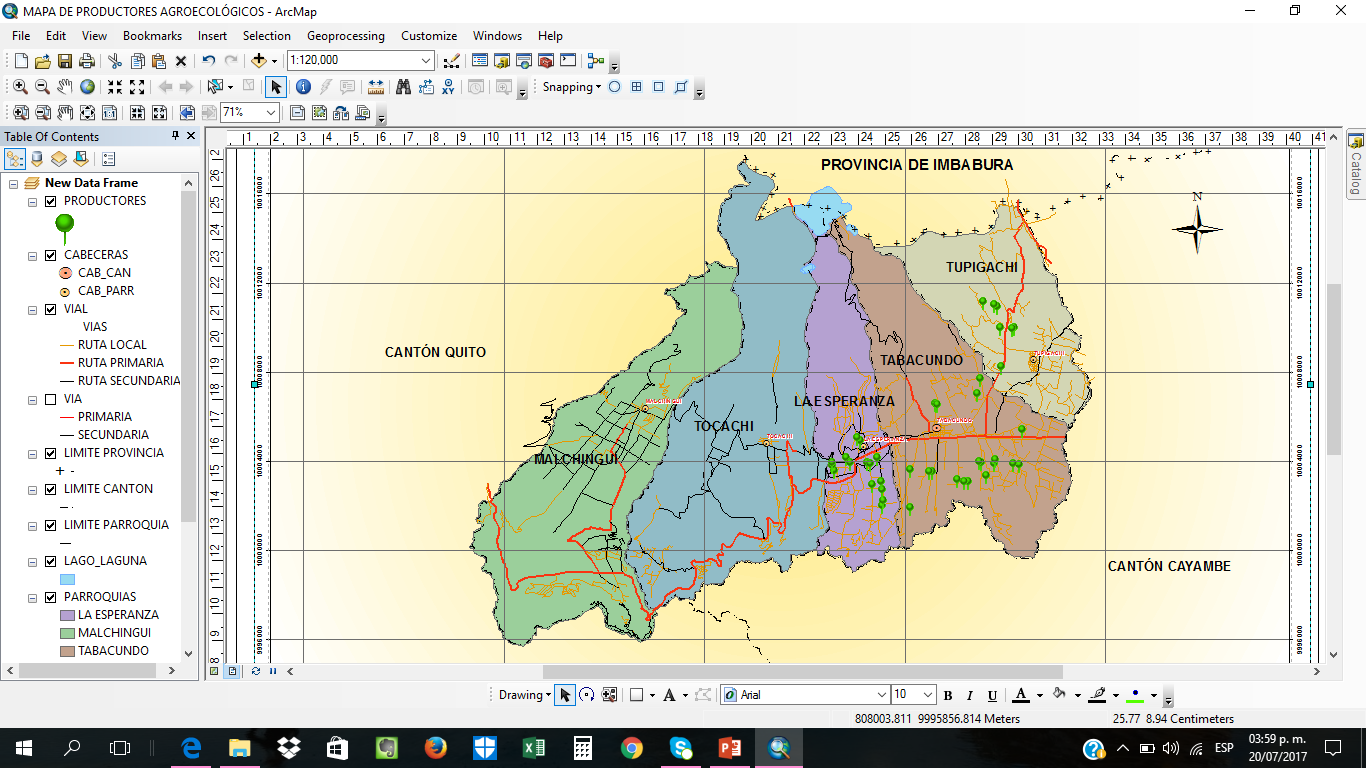 Mapa de ubicación de las ferias Agroecológicas del cantón Pedro Moncayo
Mapa de las rutas de comercialización de los cultivos agroecológicos del cantón Pedro Moncayo
Canales cortos de comercialización (CCC)
Canales cortos de comercialización
López García (2012). Circuitos Cortos de Comercialización: una opción lógica para la producción y el consumo ecológicos
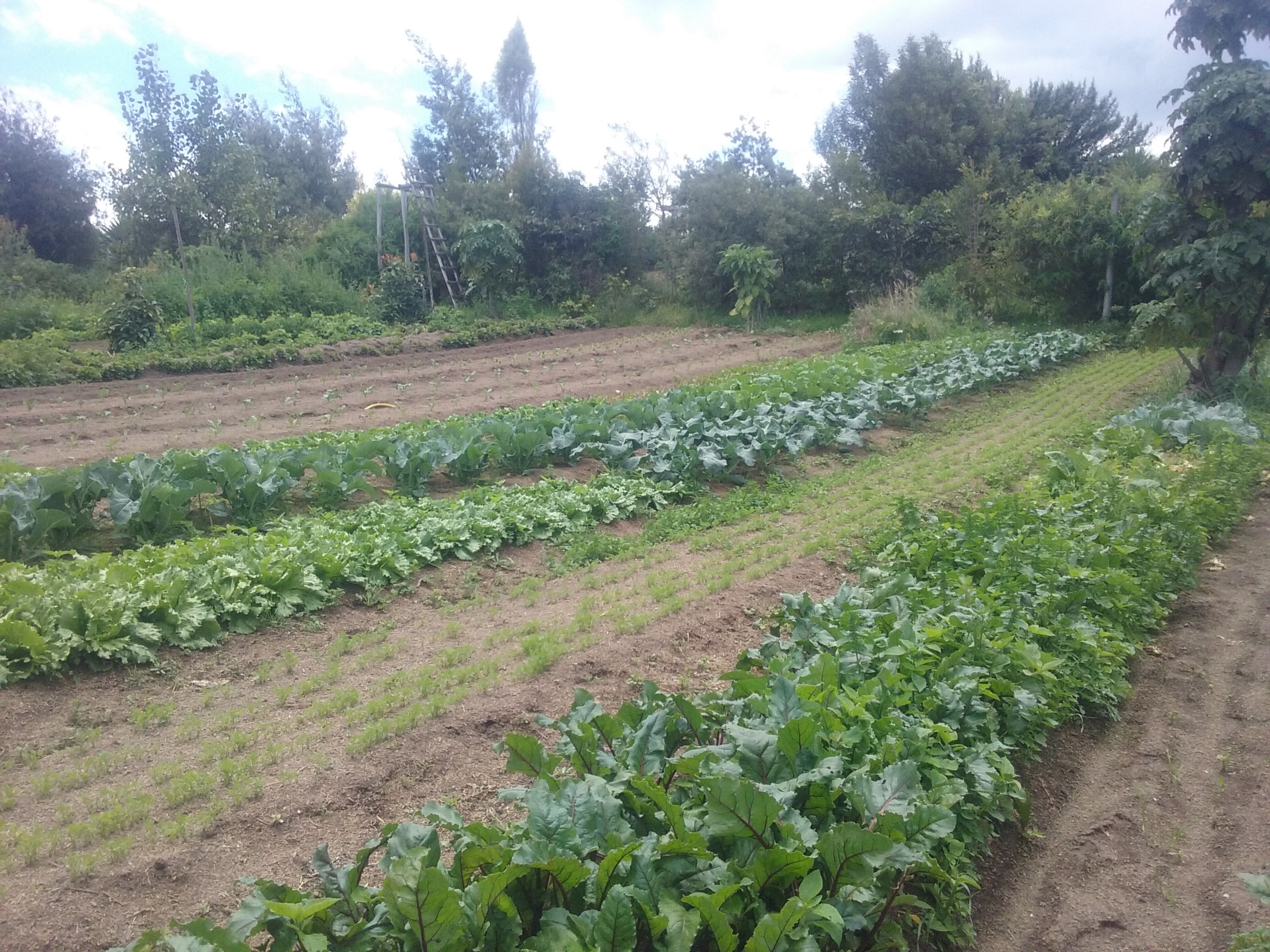 CONCLUSIONES
Se determinó que los principales cultivos agroecológicos que se producen son:
                 brócoli (22 parcelas) superficie total 413  m2
	 remolacha (18  parcelas)  superficie total 387 m2
 	 coliflor (14 parcelas) superficie total 348m2
	 acelga (14 parcelas) superficie total 283 m2
	 zanahoria (14 parcelas) superficie total 405 m2

Dentro de los costos de producción de cinco principales hortalizas se encontró que aproximadamente el 60% esta representado por insumos, un 30% en mano de obra y un 10% en gastos administrativos y depreciación de herramienta menor.

 La comercialización de estas hortalizas se da a través de los canales cortos de comercialización, el 70% en forma directa al consumidor en las ferias agroecológicas solidarias localizadas en el cantón, en donde también se realizan canastas para entregar a instituciones publicas o privadas; un mínimo porcentaje se entrega a intermediarios en mercados o tiendas de la localidad.
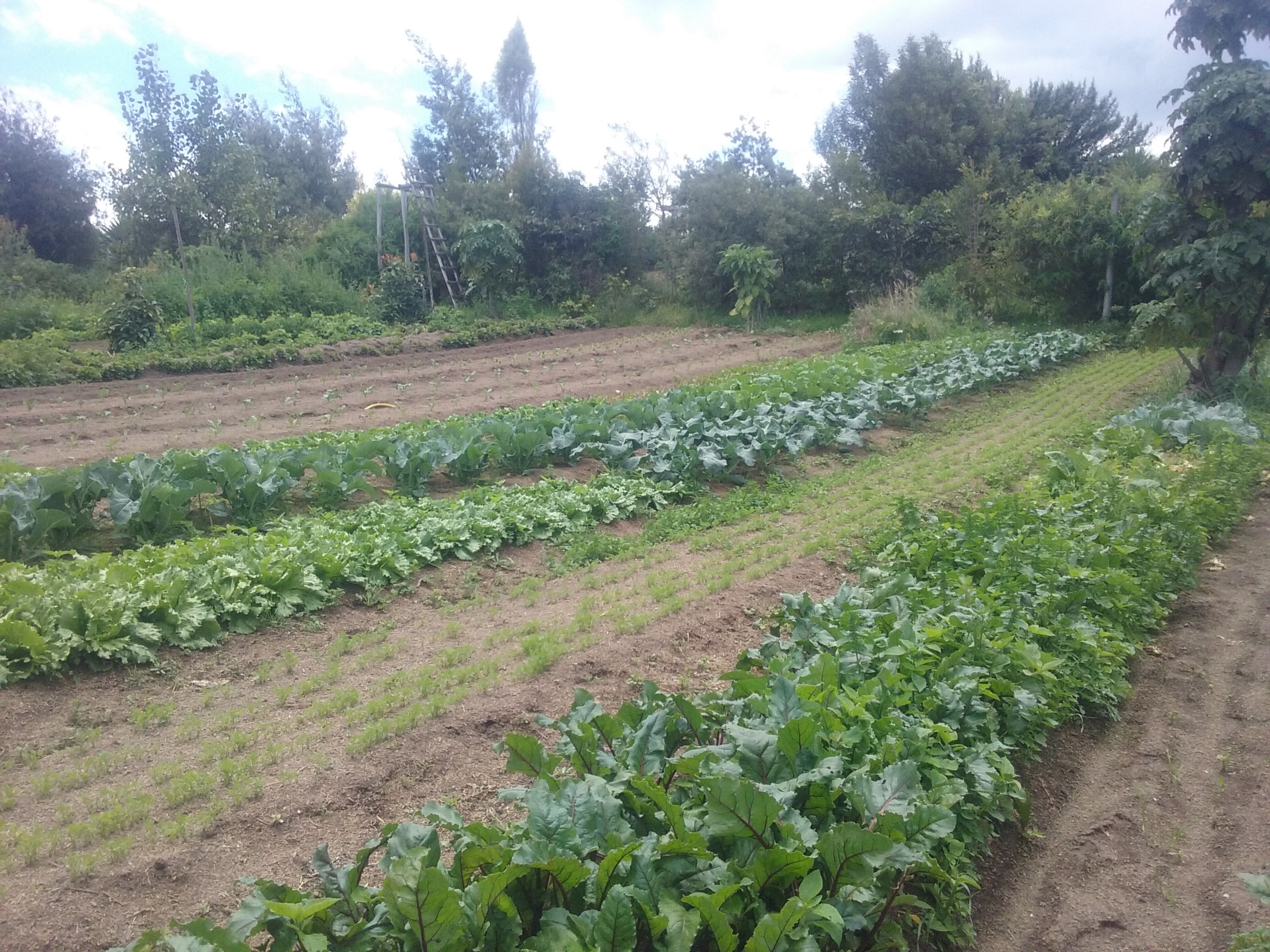 RECOMENDACIONES
Elaborar proyectos especiales relacionados con la inversión en el cultivo de hortalizas agroecológicas en el cantón Pedro Moncayo. 
Ampliación de las áreas de cultivo de hortalizas agroecológicas por la rentabilidad que generan
Mejorar los criterios de calidad en las labores culturales, cosecha, pos cosecha, que garantice y amplíe canales de comercialización
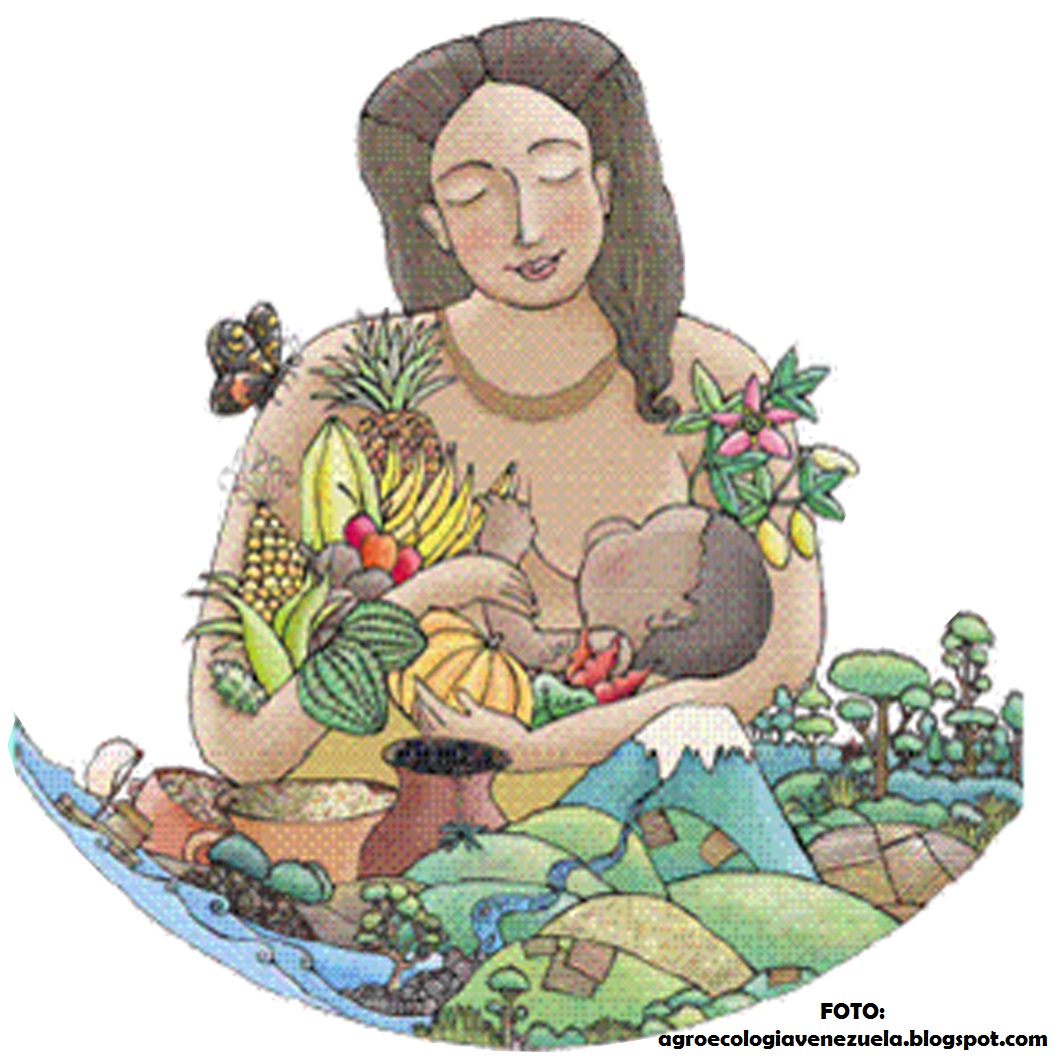 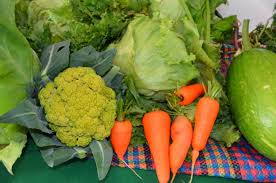 GRACIAS